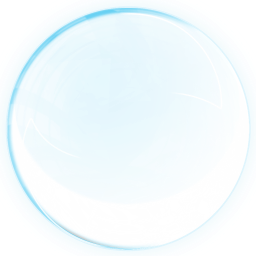 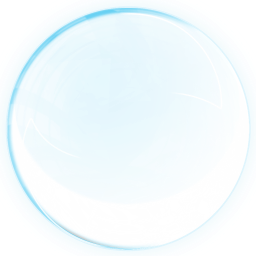 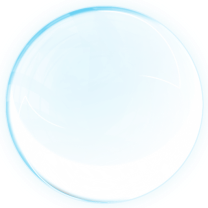 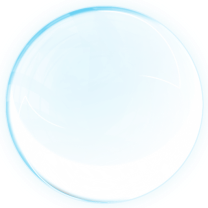 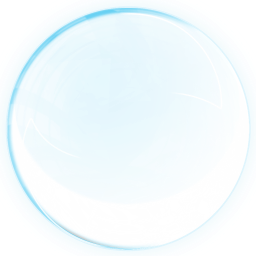 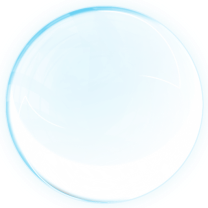 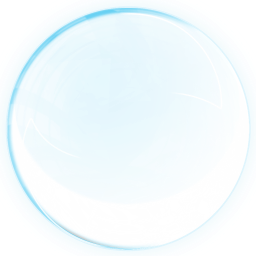 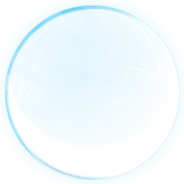 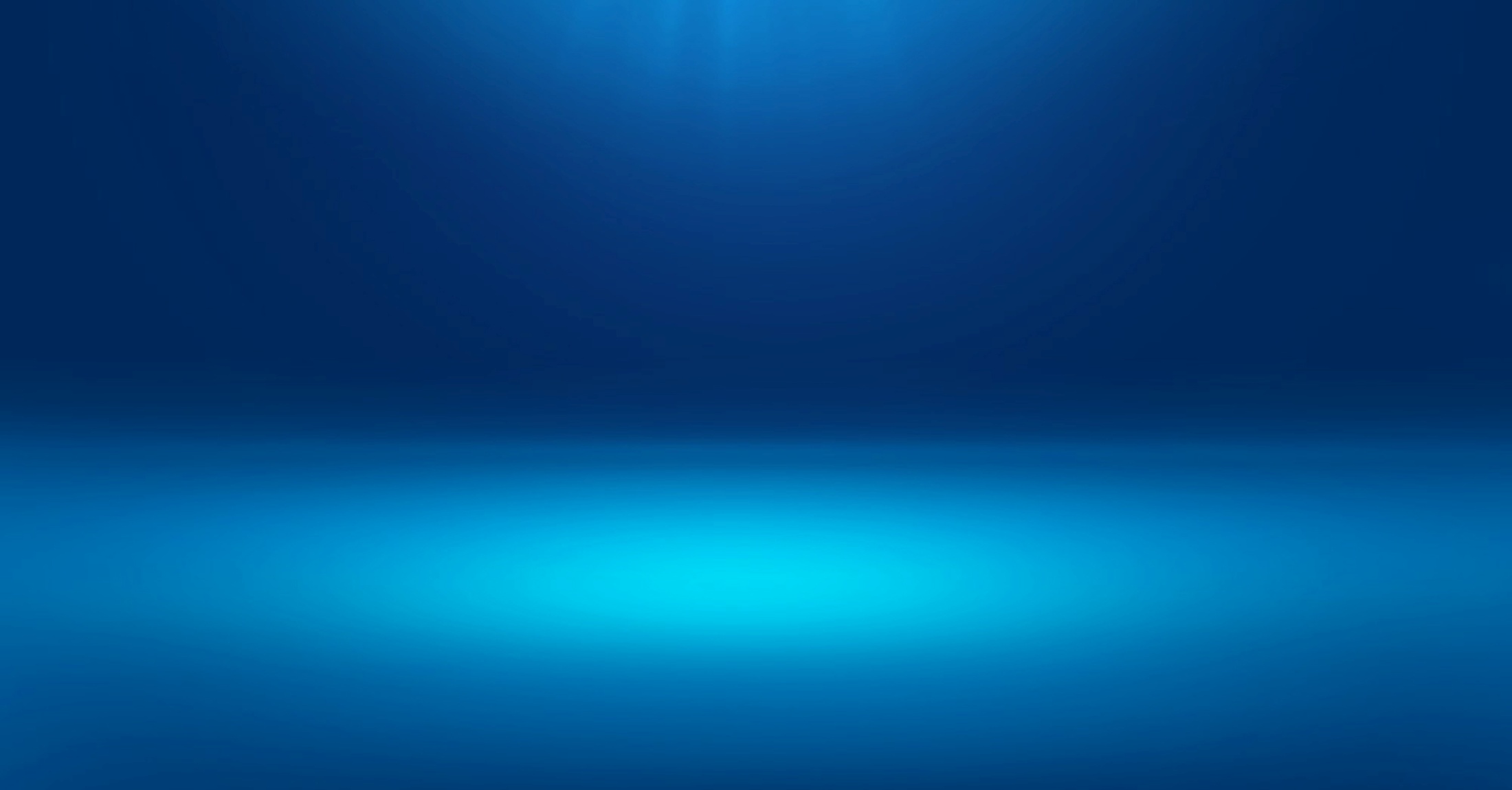 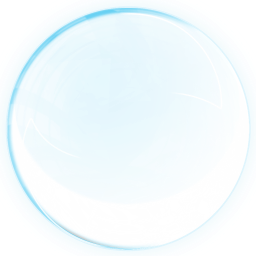 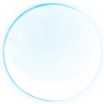 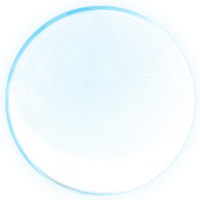 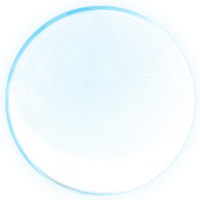 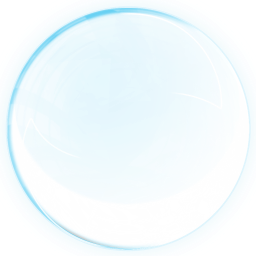 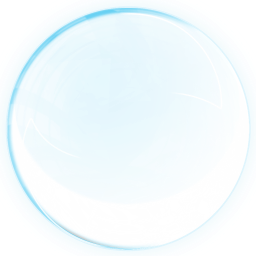 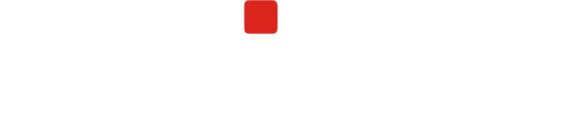 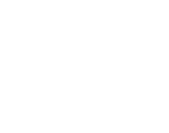 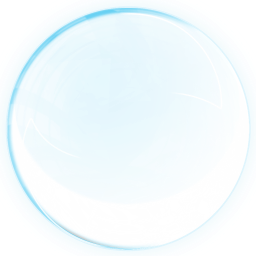 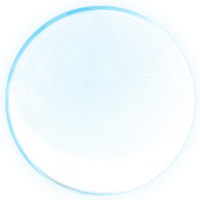 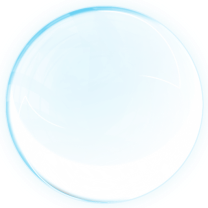 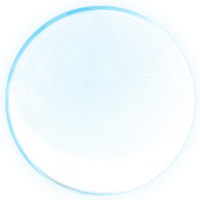 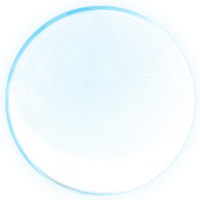 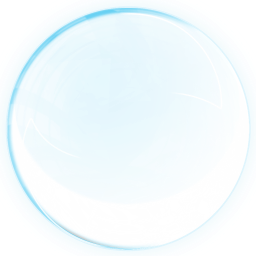 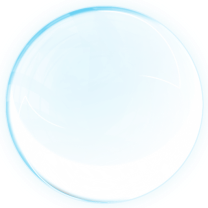 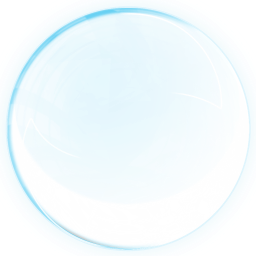 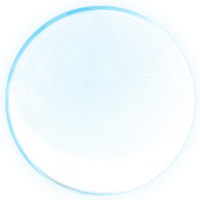 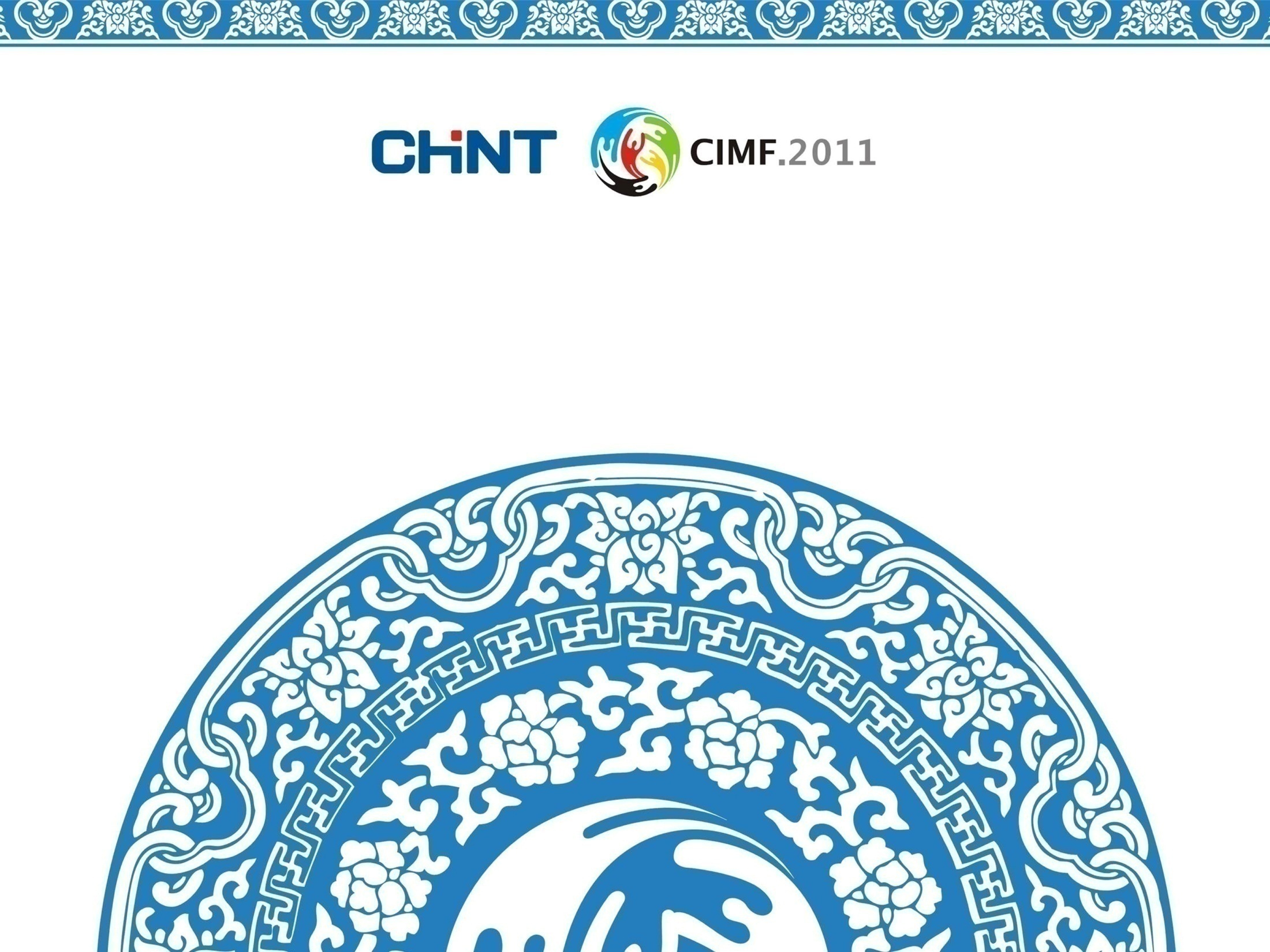 NB1
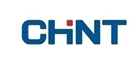 Устройство автоматического ввода резерва NZ7
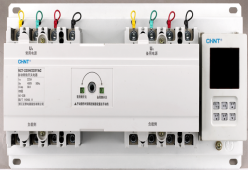 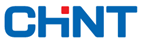 Обзор продукции
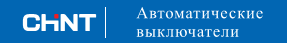 Обзор распределительного оборудования
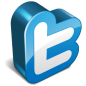 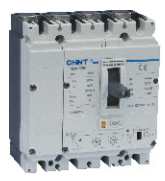 NM8
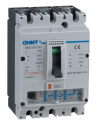 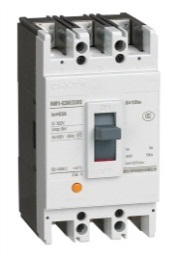 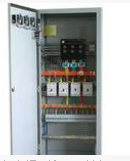 NM1
NM8S
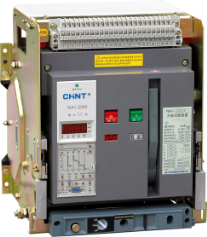 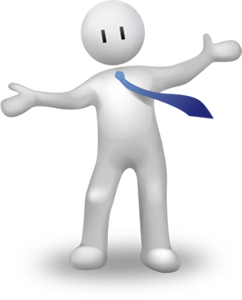 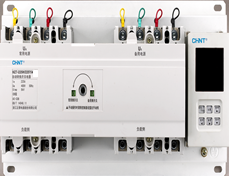 NA1
NZ7
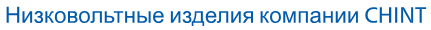 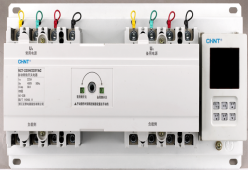 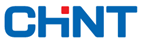 Устройство автоматического ввода резерва NZ7
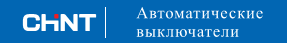 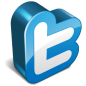 Существующие решения на рынке
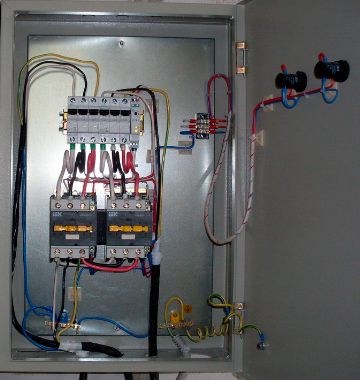 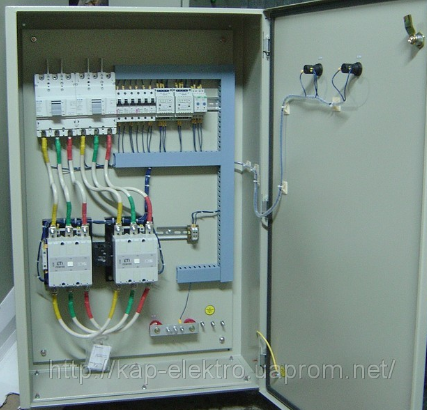 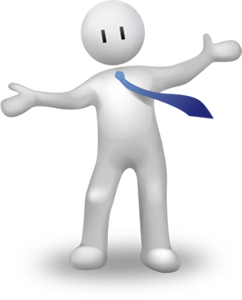 Сборка щитов АВР
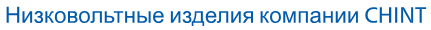 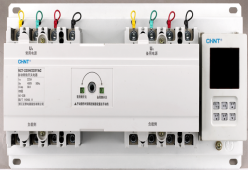 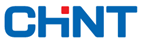 Устройство автоматического ввода резерва NZ7
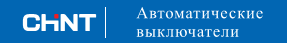 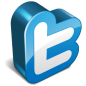 Аналогичная продукция на рынке
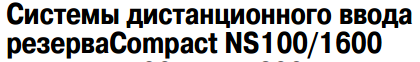 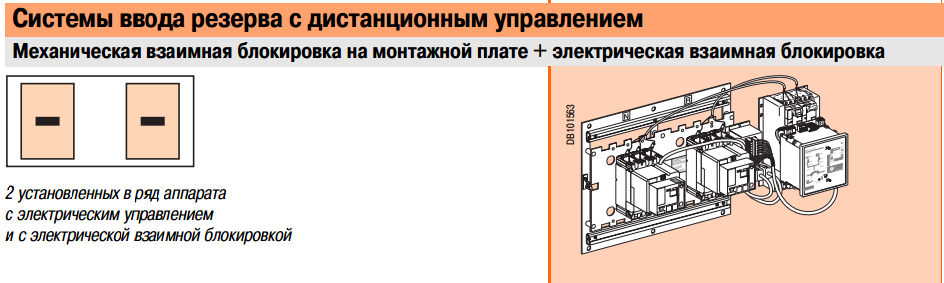 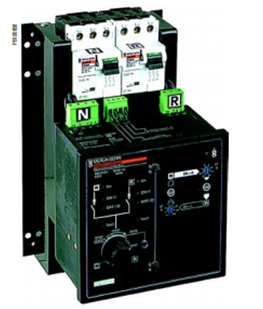 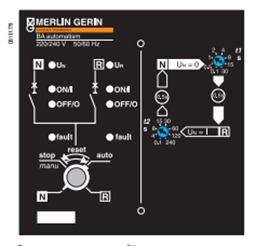 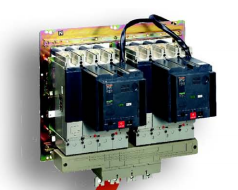 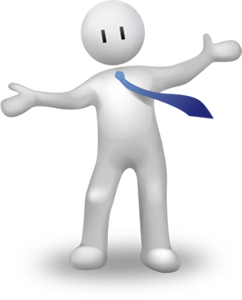 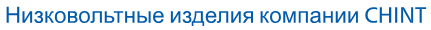 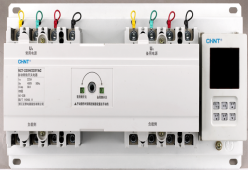 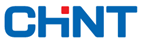 Устройство автоматического ввода резерва NZ7
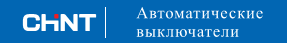 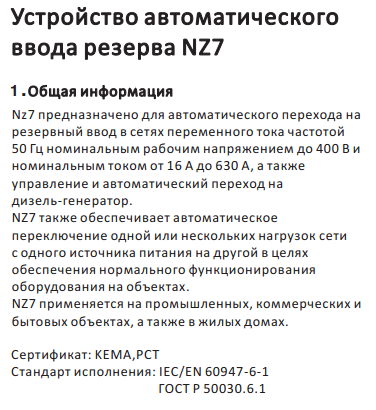 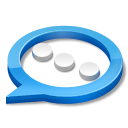 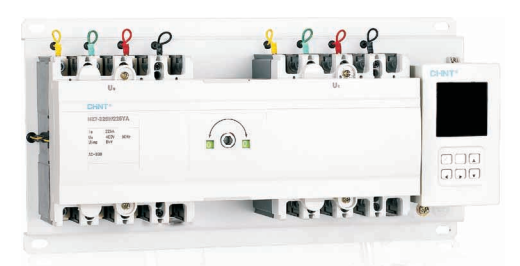 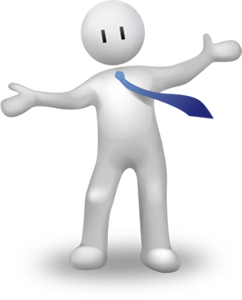 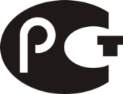 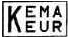 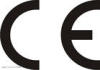 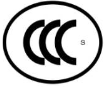 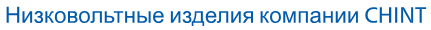 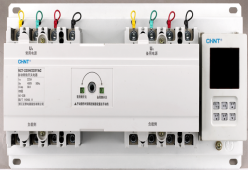 Типоразмеры
10
16
20
25
32
40
50
63
80
100
125
160
180
200
225
250
315
350
400
500
630
NZ7-63
NZ7-125
NZ7-250
NZ7-400
NZ7-630
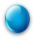 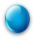 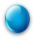 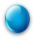 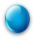 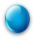 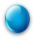 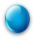 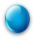 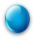 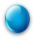 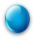 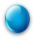 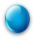 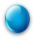 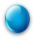 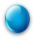 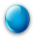 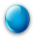 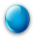 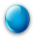 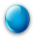 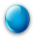 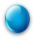 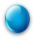 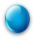 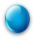 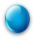 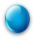 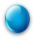 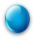 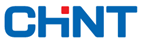 Устройство автоматического ввода резерва NZ7
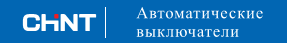 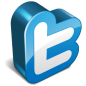 Типоразмеры и их токи
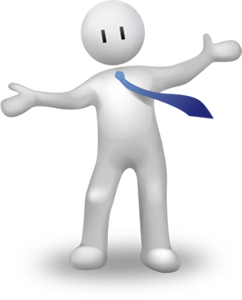 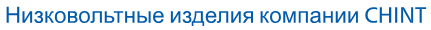 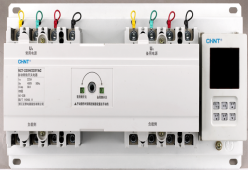 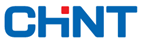 Устройство автоматического ввода резерва NZ7
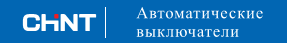 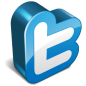 Основные показатели
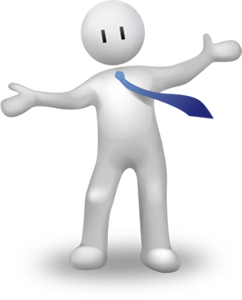 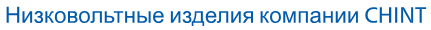 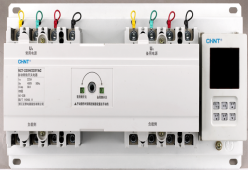 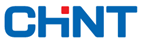 Устройство автоматического ввода резерва NZ7
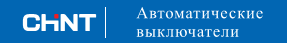 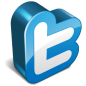 Электромеханические передачи
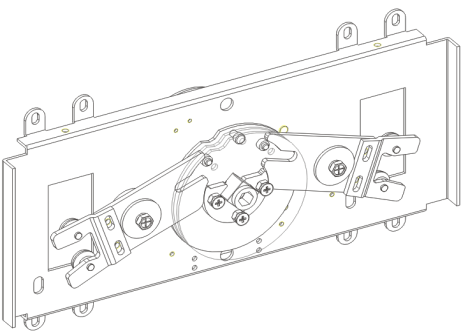 Автоматические выключатели
Серия NM1
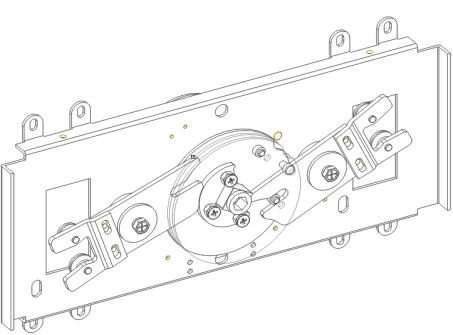 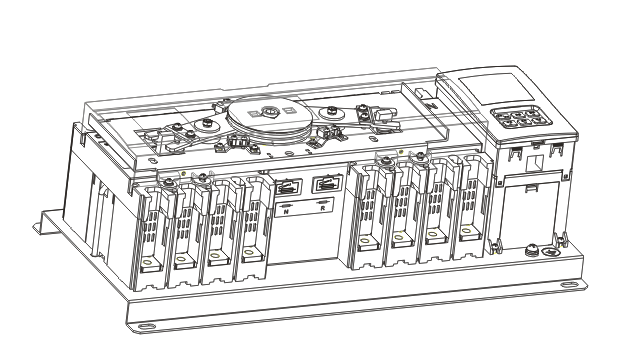 ON
OFF
OFF
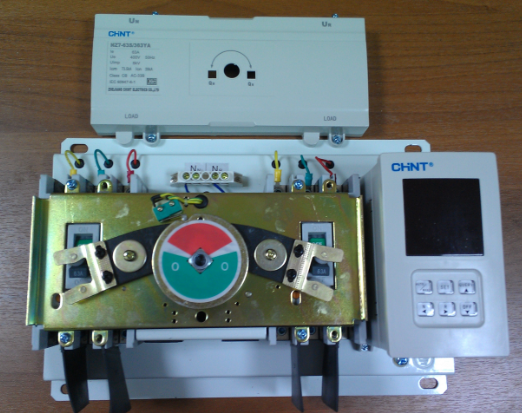 Один моторный привод
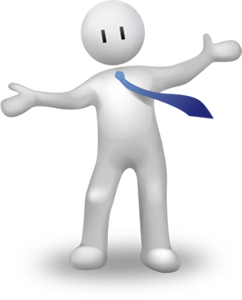 1.Надежные электромеханические передачи.
2.Меньше габариты обрудования
2. Меньше габариты шкафа
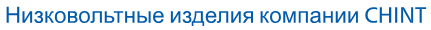 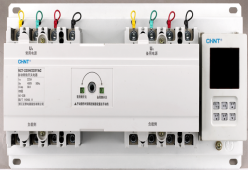 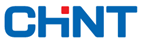 Устройство автоматического ввода резерва NZ7
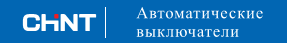 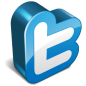 Защита моторного привод
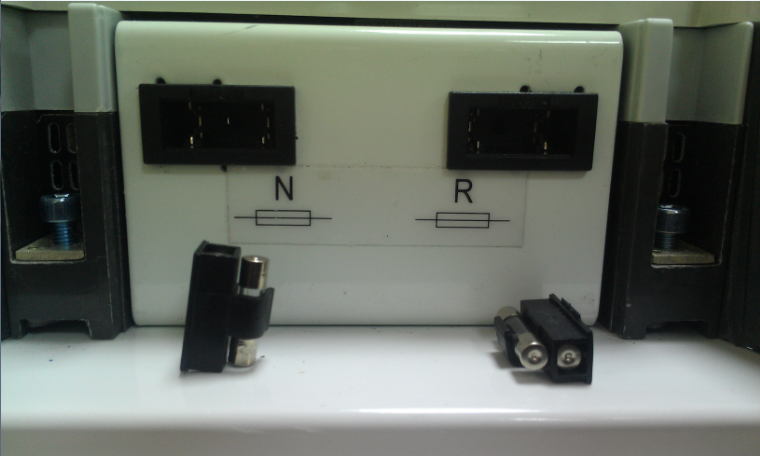 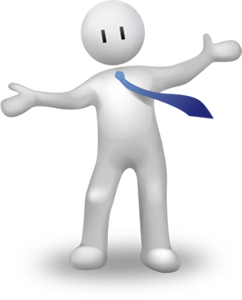 Предхранители для  защиты моторного привод
Для каждого петания имеется запасной предхранитель
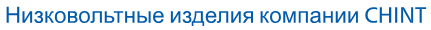 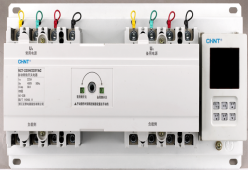 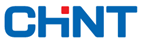 Устройство автоматического ввода резерва NZ7
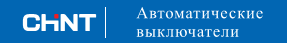 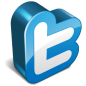 Многофункциональный интегрированный и интеллектуальный контроль
3 режима передачи
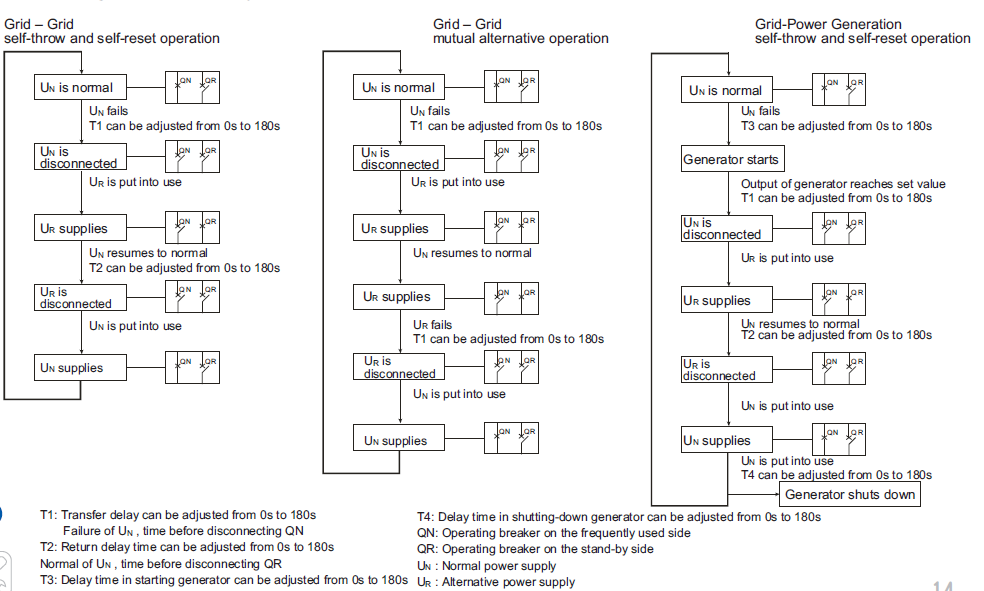 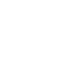 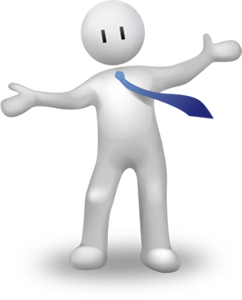 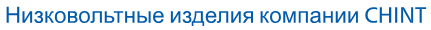 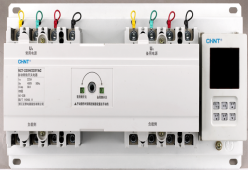 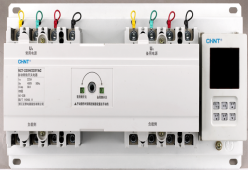 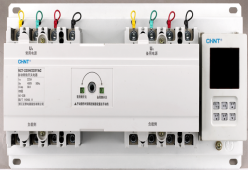 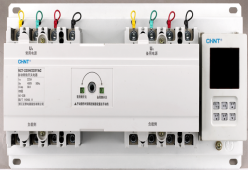 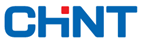 Устройство автоматического ввода резерва NZ7
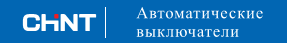 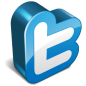 3  режима передачи
Главная сеть N
Главная сеть N
Главная сеть N
Запасная сеть R
Запасна сеть R
Генератор
Переключение и с
самостаятельным 
возвратом
Переключение и без 
самостаятельного 
возврата
Переключение и без 
самостаятельного 
возврата
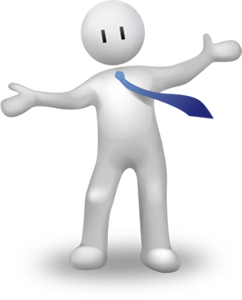 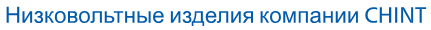 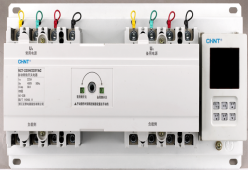 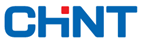 Устройство автоматического ввода резерва NZ7
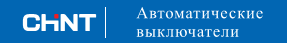 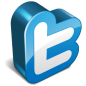 Настройка
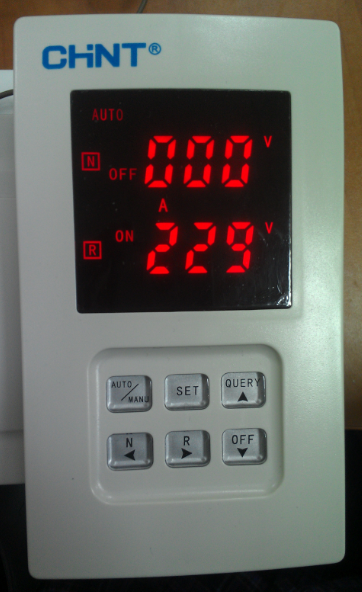 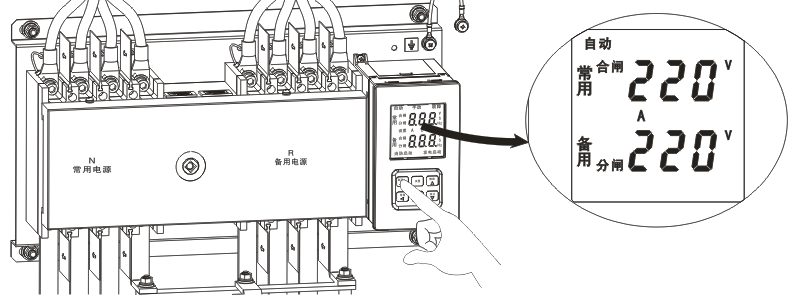 a.Настройка на 3 режима передачи
b.Настройка времени задержки срабатывания
c. Настройка значения неисправности перехода напряжения
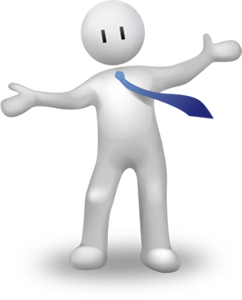 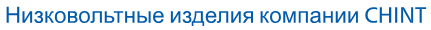 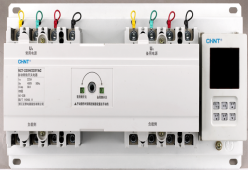 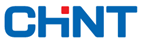 Устройство автоматического ввода резерва NZ7
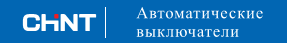 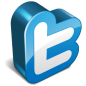 Настройка
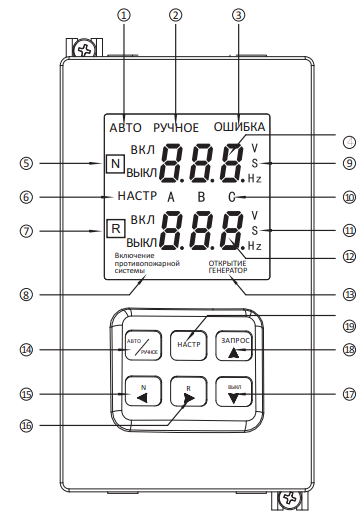 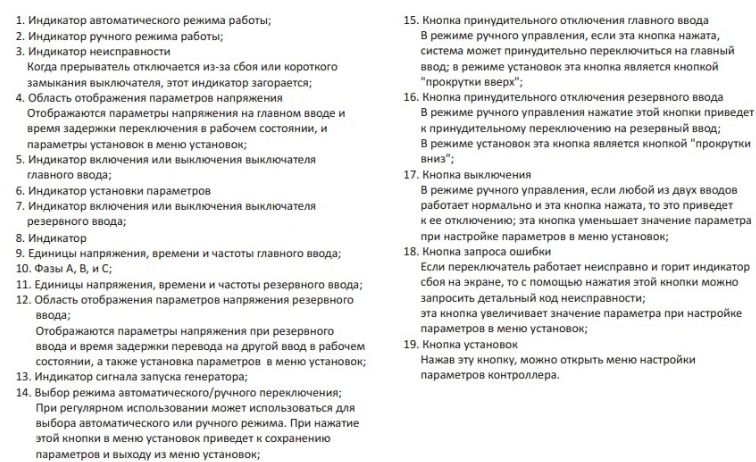 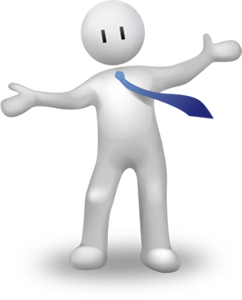 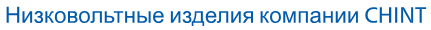 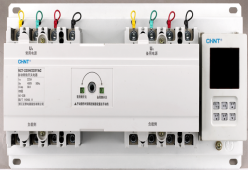 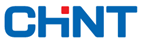 Устройство автоматического ввода резерва NZ7
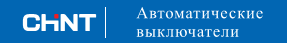 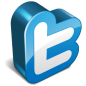 Установка
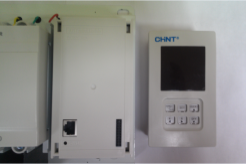 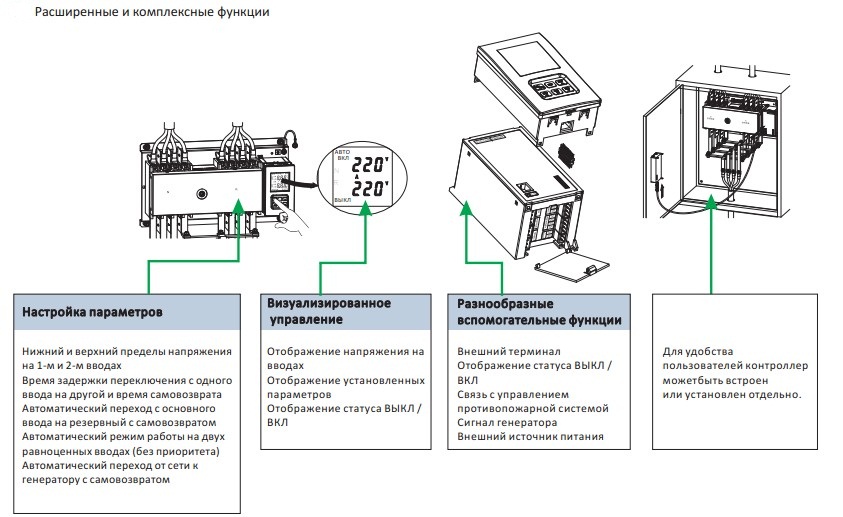 a. Установка внутри шкафа 
b. Вынос контроллера на панель шкафа
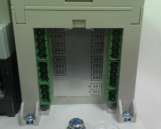 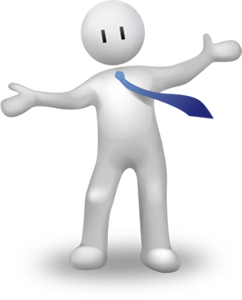 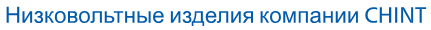 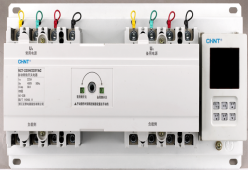 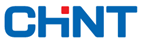 Устройство автоматического ввода резерва NZ7
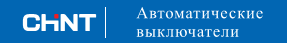 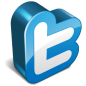 Подсоединение вводов
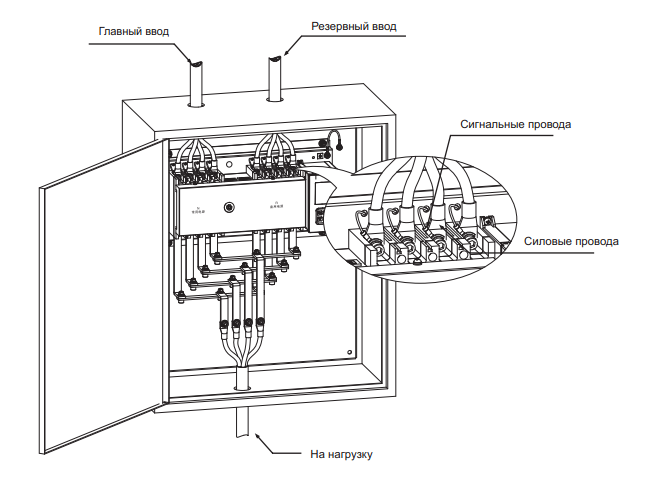 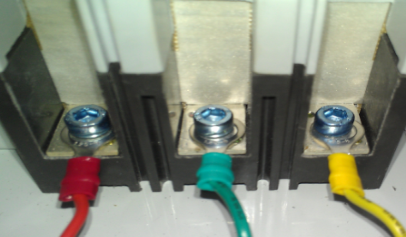 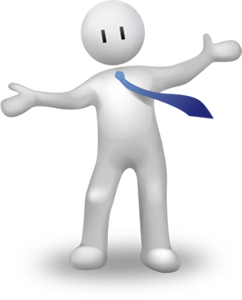 При установке между контактом и крепежным 
элементом  устанавливается медная шина
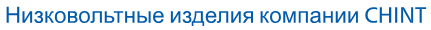 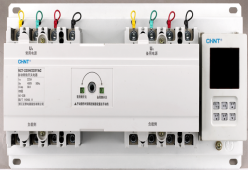 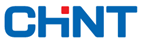 Устройство автоматического ввода резерва NZ7
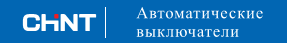 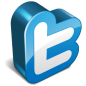 Примечание
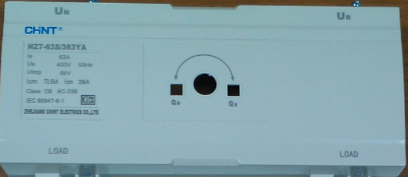 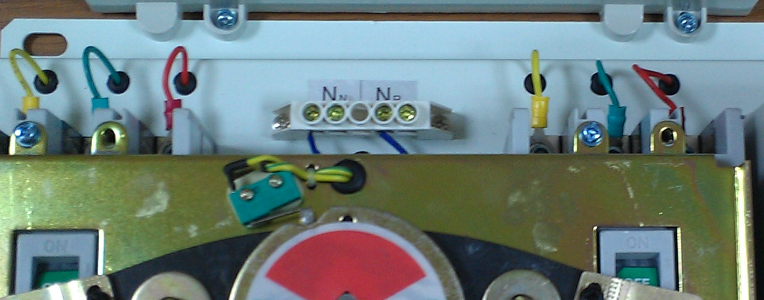 1.Автоматическая установка
2.Ручная установка
1.При установке трёхфазных автоматов 
ставятся нейтралы (полюс N) при вводной
Стороне

2. При установке четырёхфазных автоматов 
не ставятся нейтралы (полюс N) при 
Вводной стороне
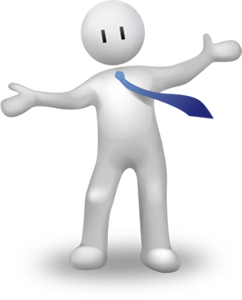 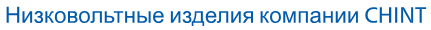 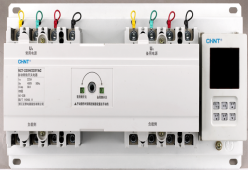 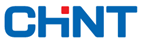 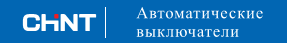 Спасибо за внимание
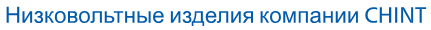